Câmara Climática
Fernando Nogueira
Introdução
A câmara climática e um equipamento que permite o controle da temperatura e umidade em seu interior.

Com isso é possível verificar o comportamento de diversos componentes eletrônicos quando submetidos a diferentes condições de temperatura e umidade.
Descrição da Câmara Climática
Compartimento Mecânico
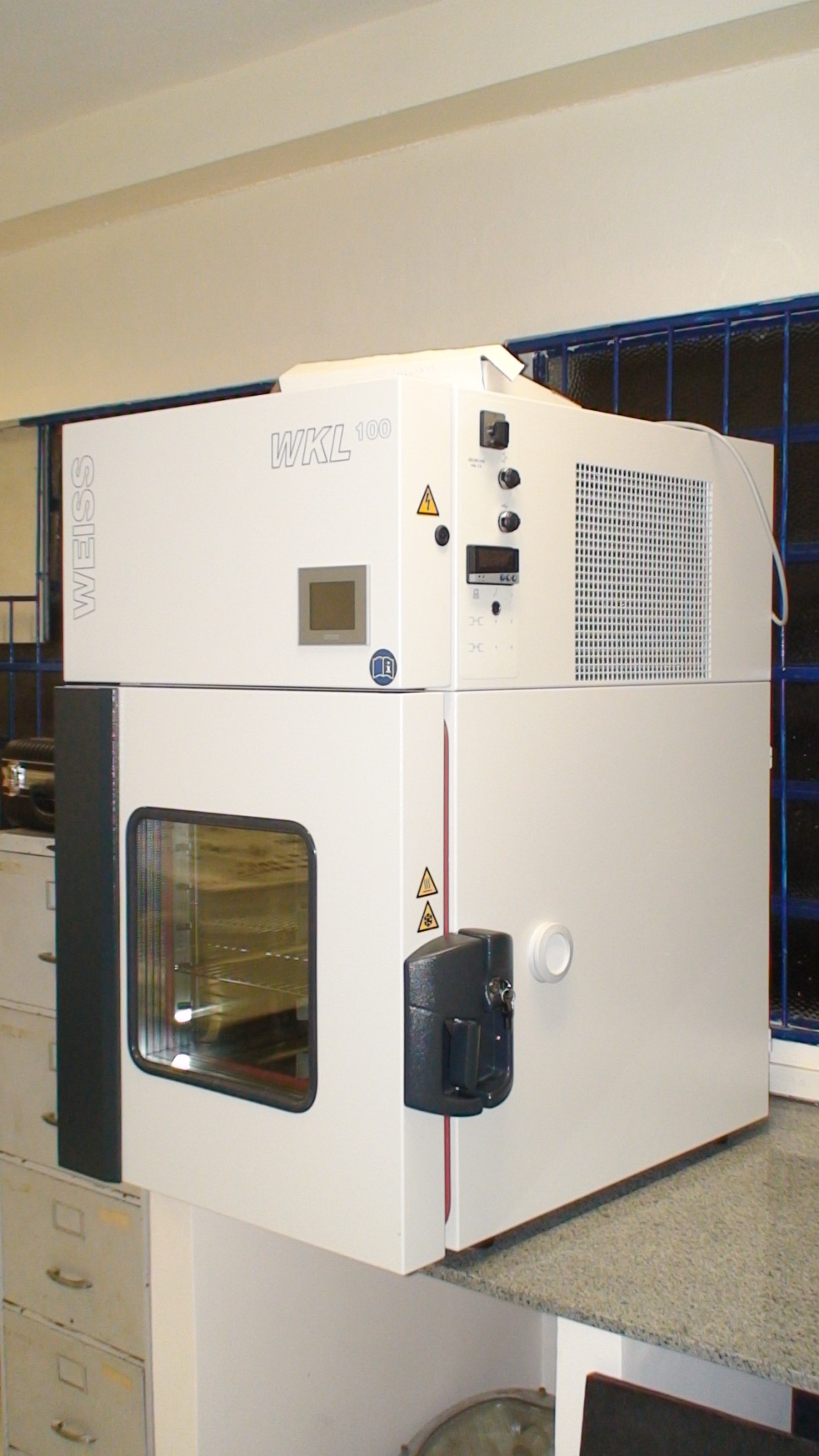 Compartimento Elétrico
Painel Principal
Painel de Controle
Porta
Entrada de Cabeamento Externo
Espaço de Teste
Descrição da Câmara Climática
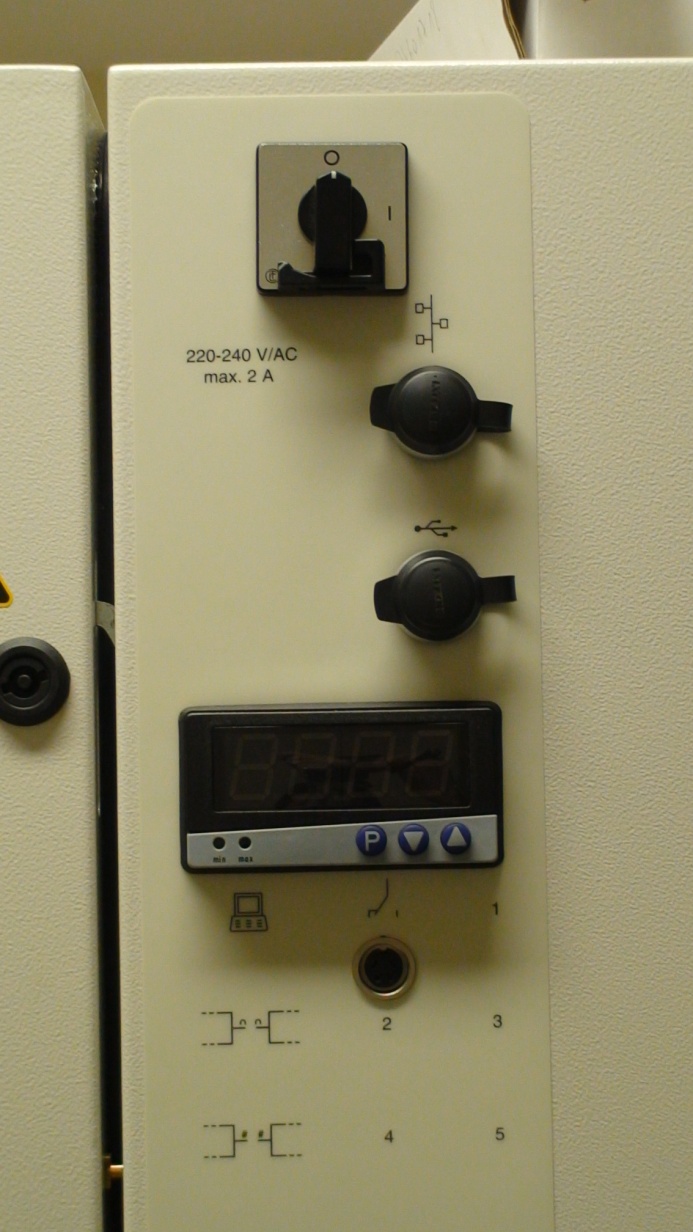 Painel Principal
Chave On/Off
Ethernet Interface
USB
Ajuste do Limite de Temperatura
RS 232 Interface*
Dry Contact For Test Specimen Deactivation
Sensores de Temperatura  Móvel Pt100 *
Analog I/O*
Digital I/O*
Descrição da Câmara Climática
Sensores
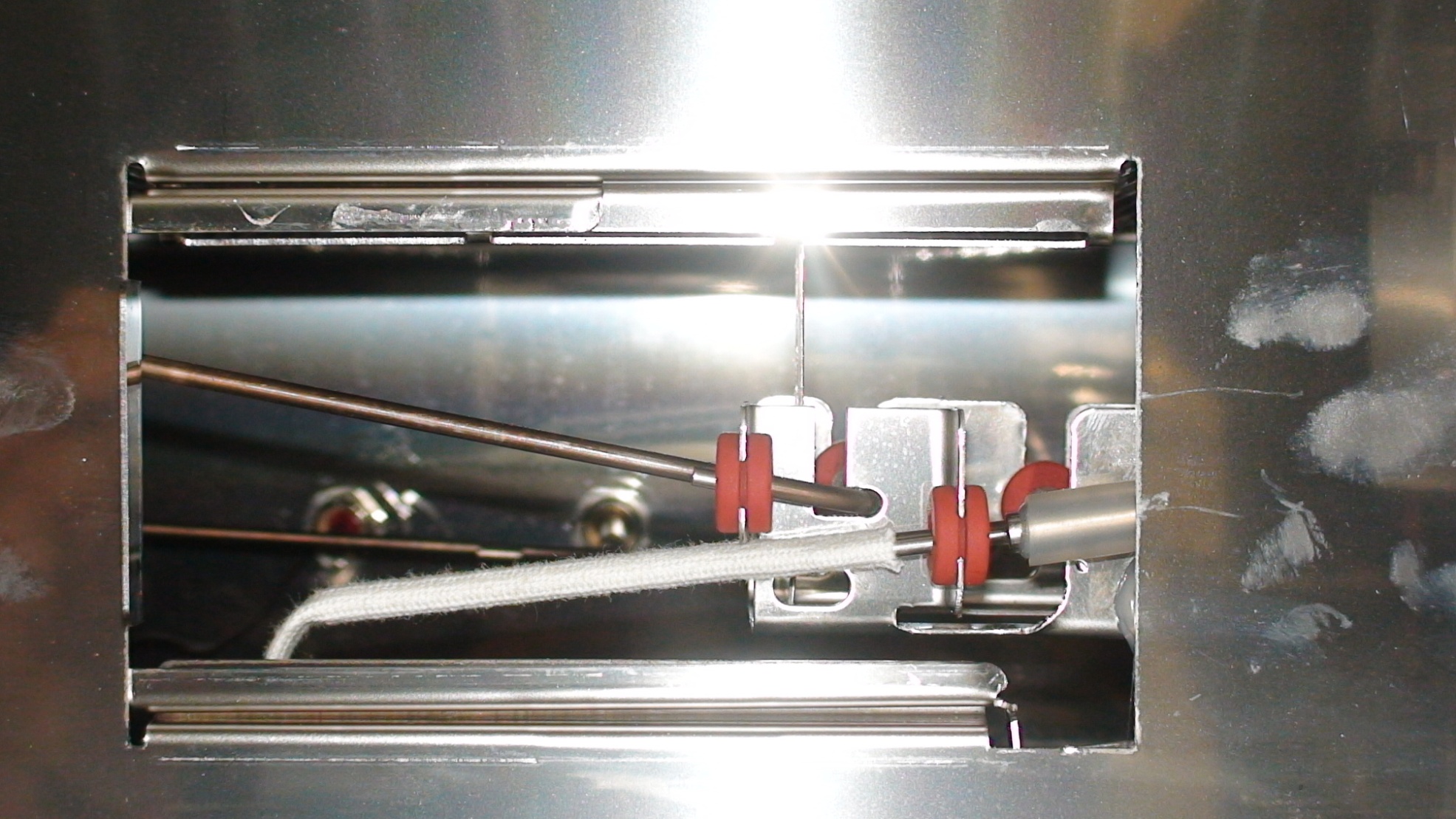 Sensor de Temperatura
Sensor de Umidade
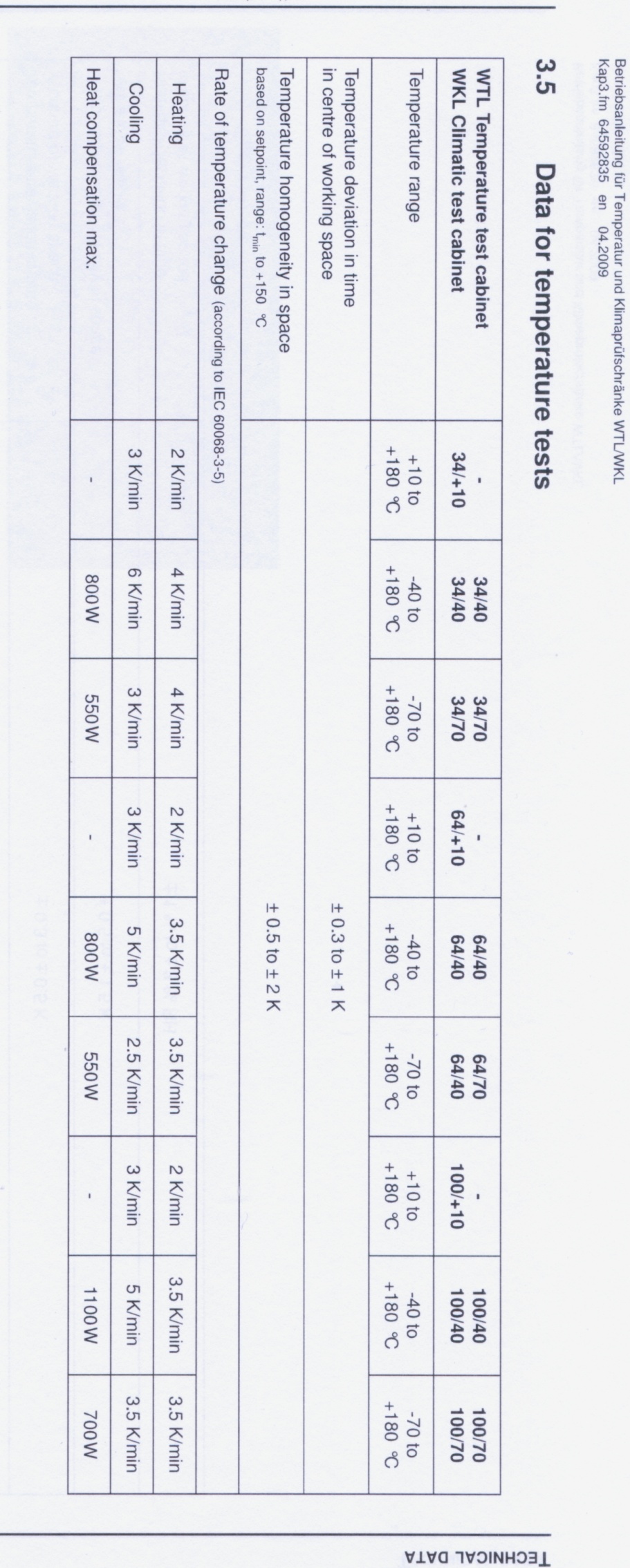 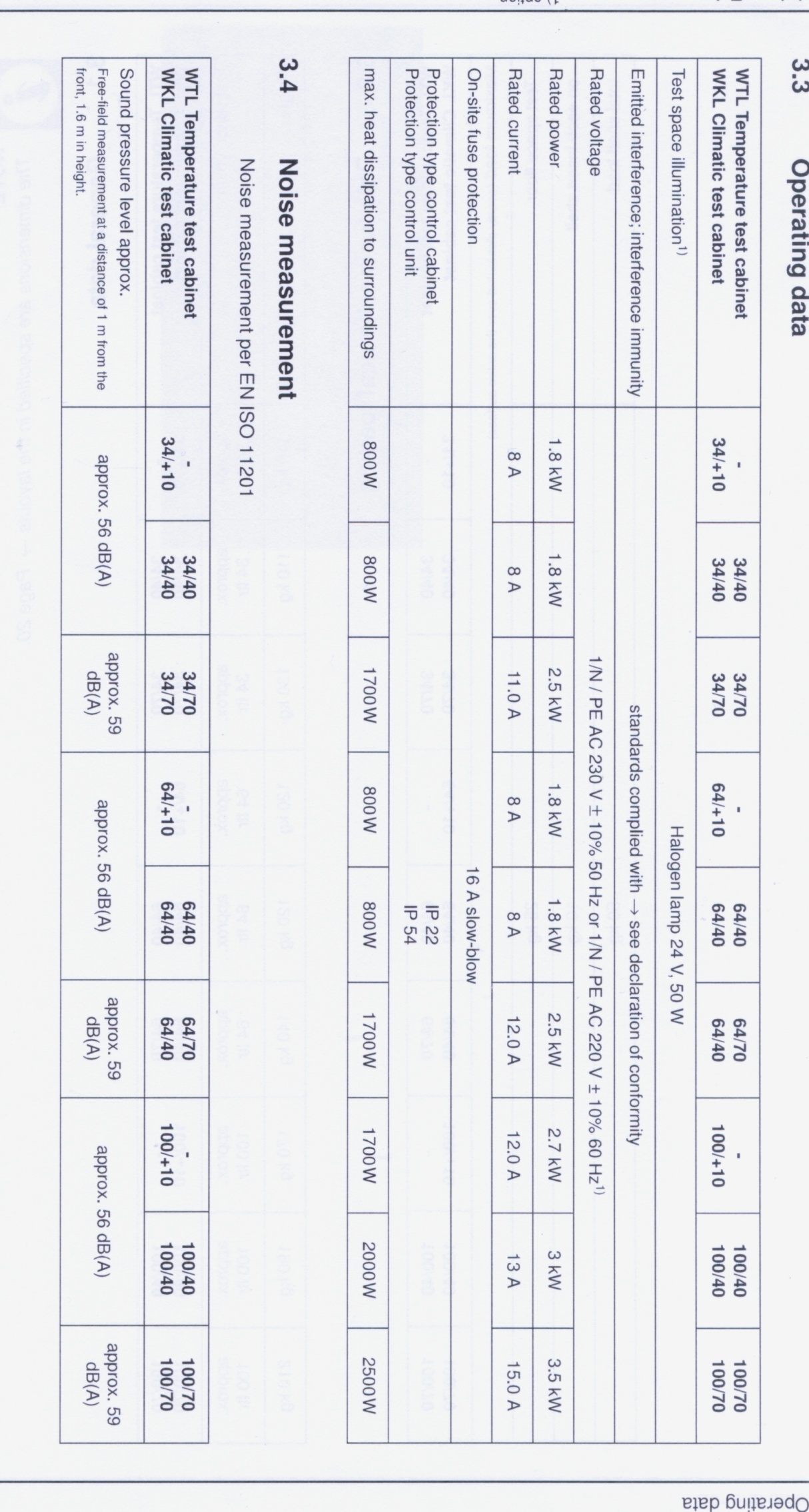 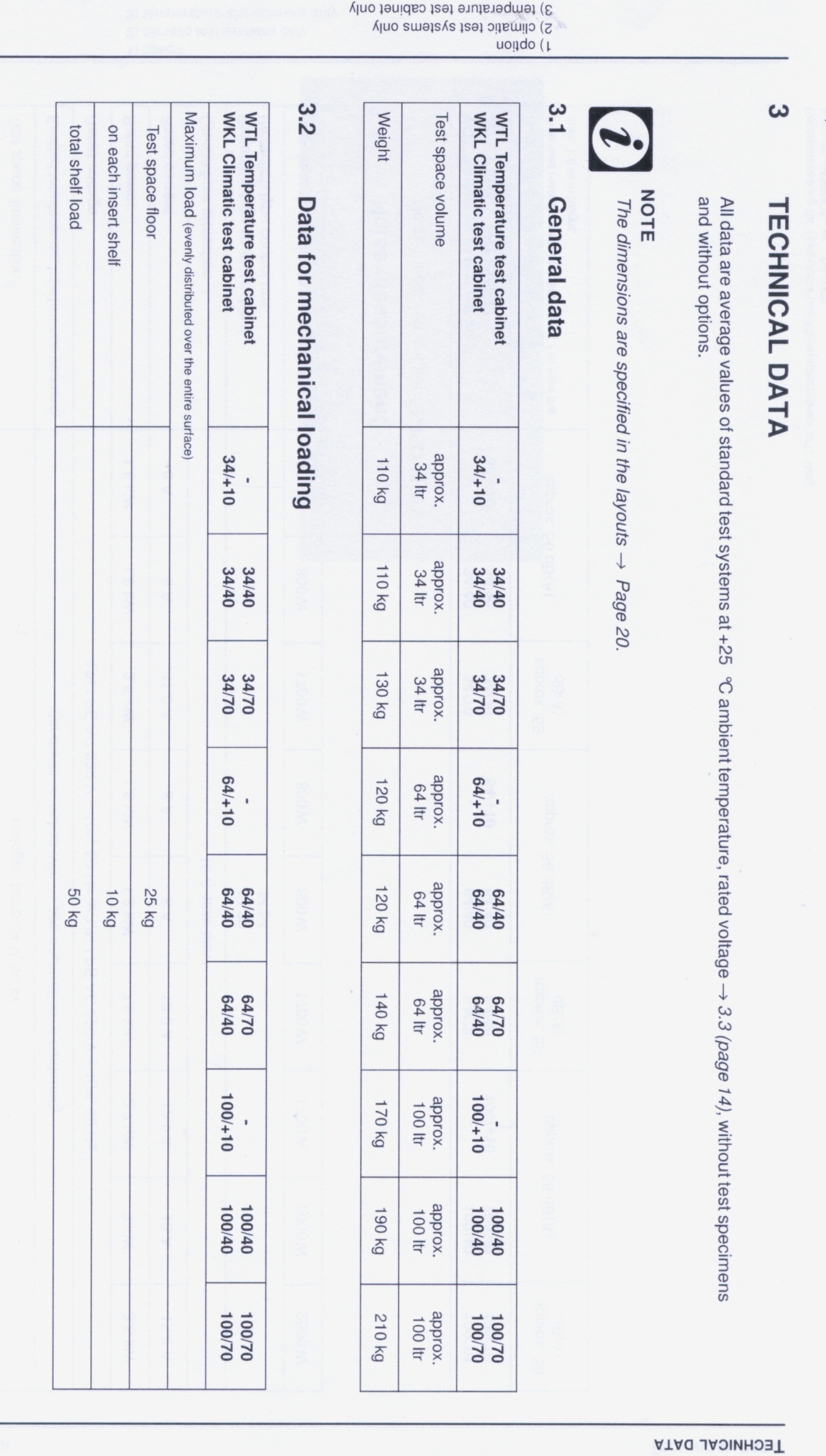 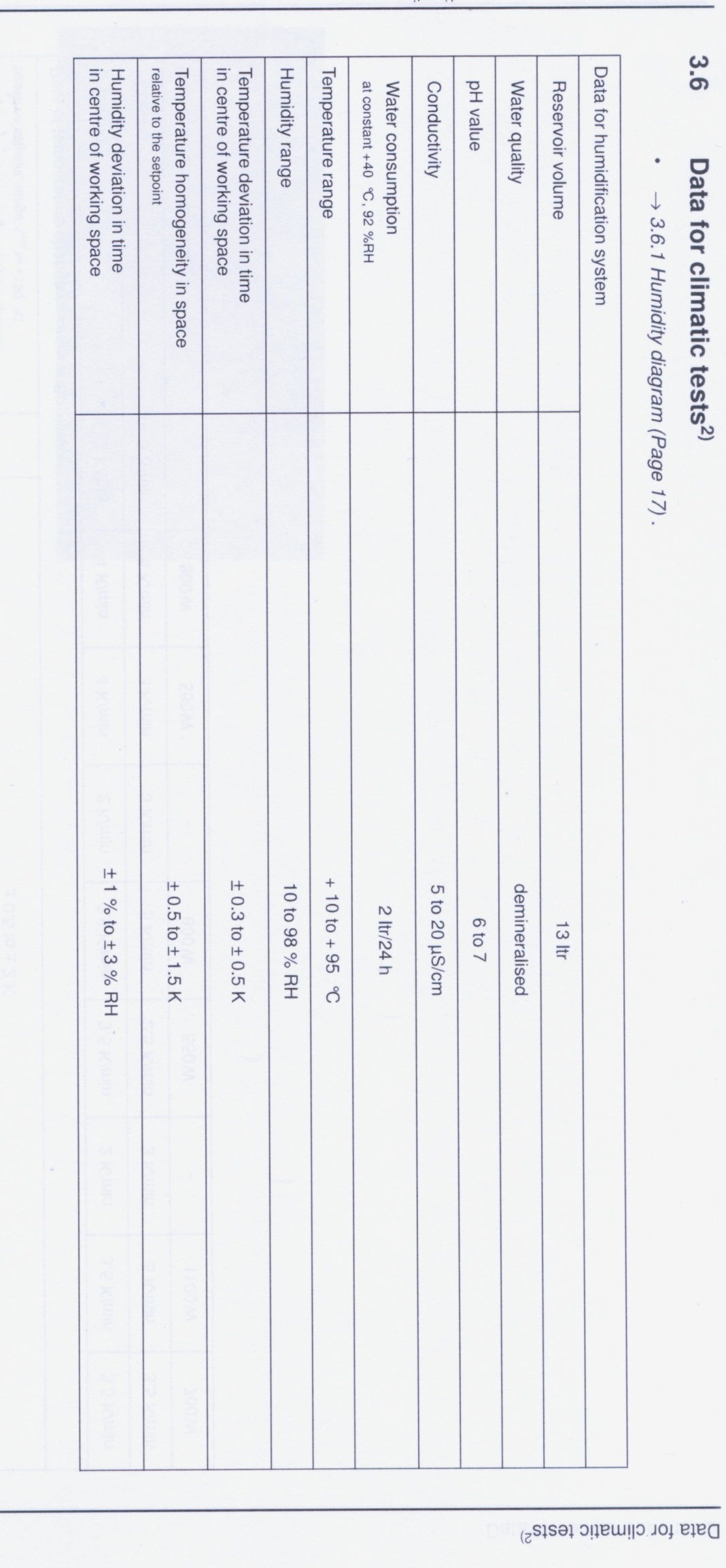 Dados Técnicos da Câmara Climática
Diagrama de Umidade
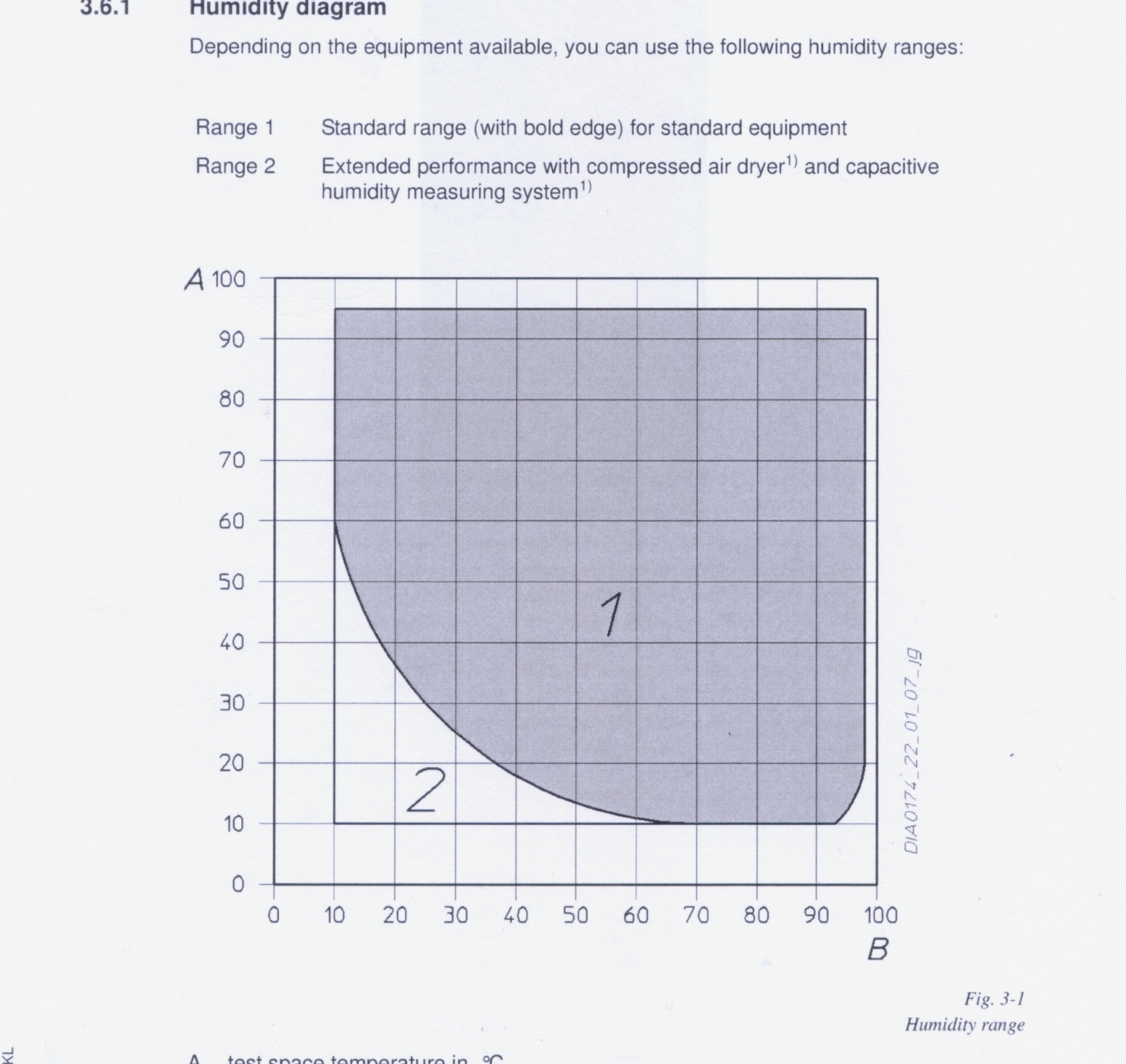 Standard Range
A – Temperatura °C
B – Umidade Relativa %
Extended Performance
Reservatório de Água (desminerializada)
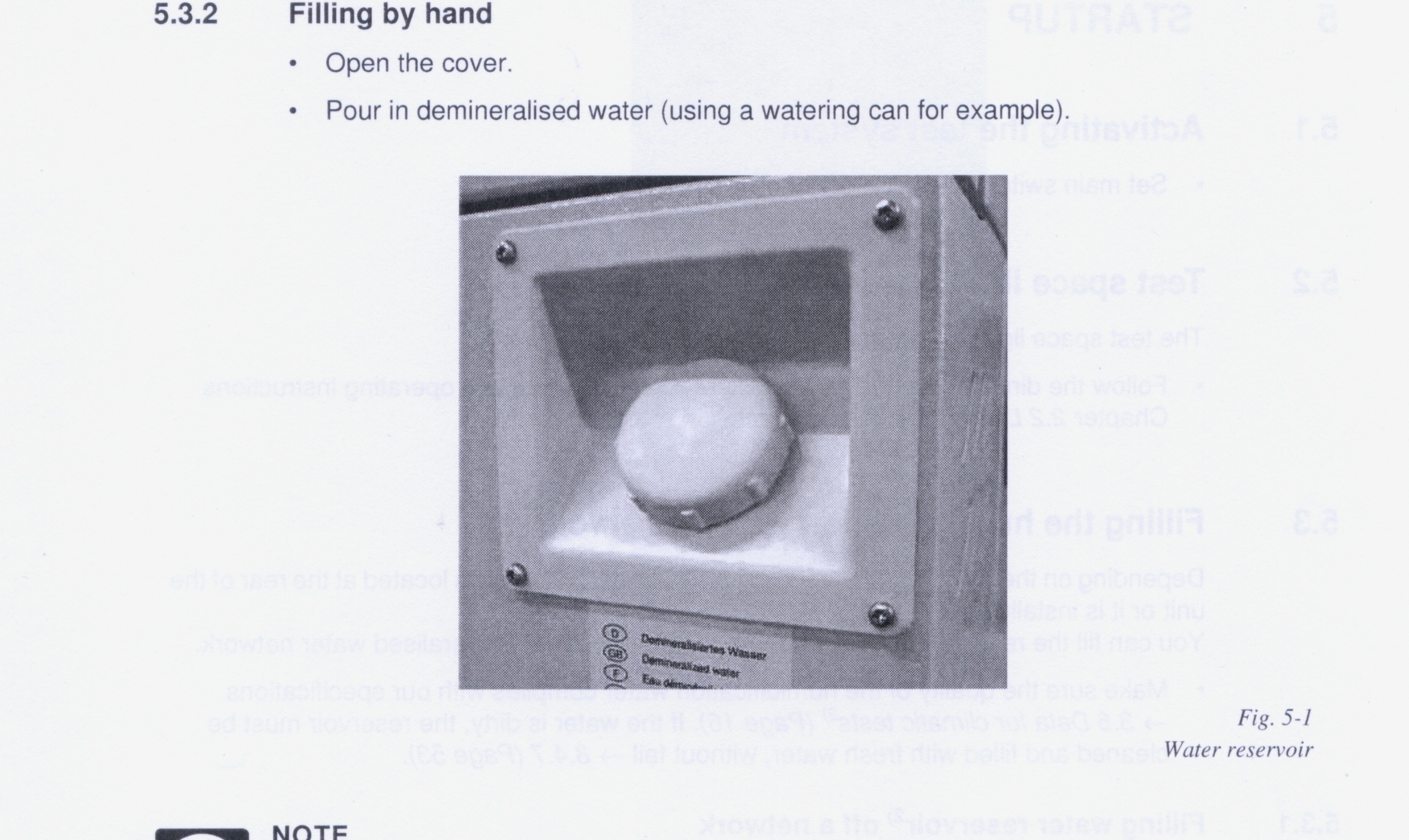 Entrada de cabeamento externo
Menu – Setpoints
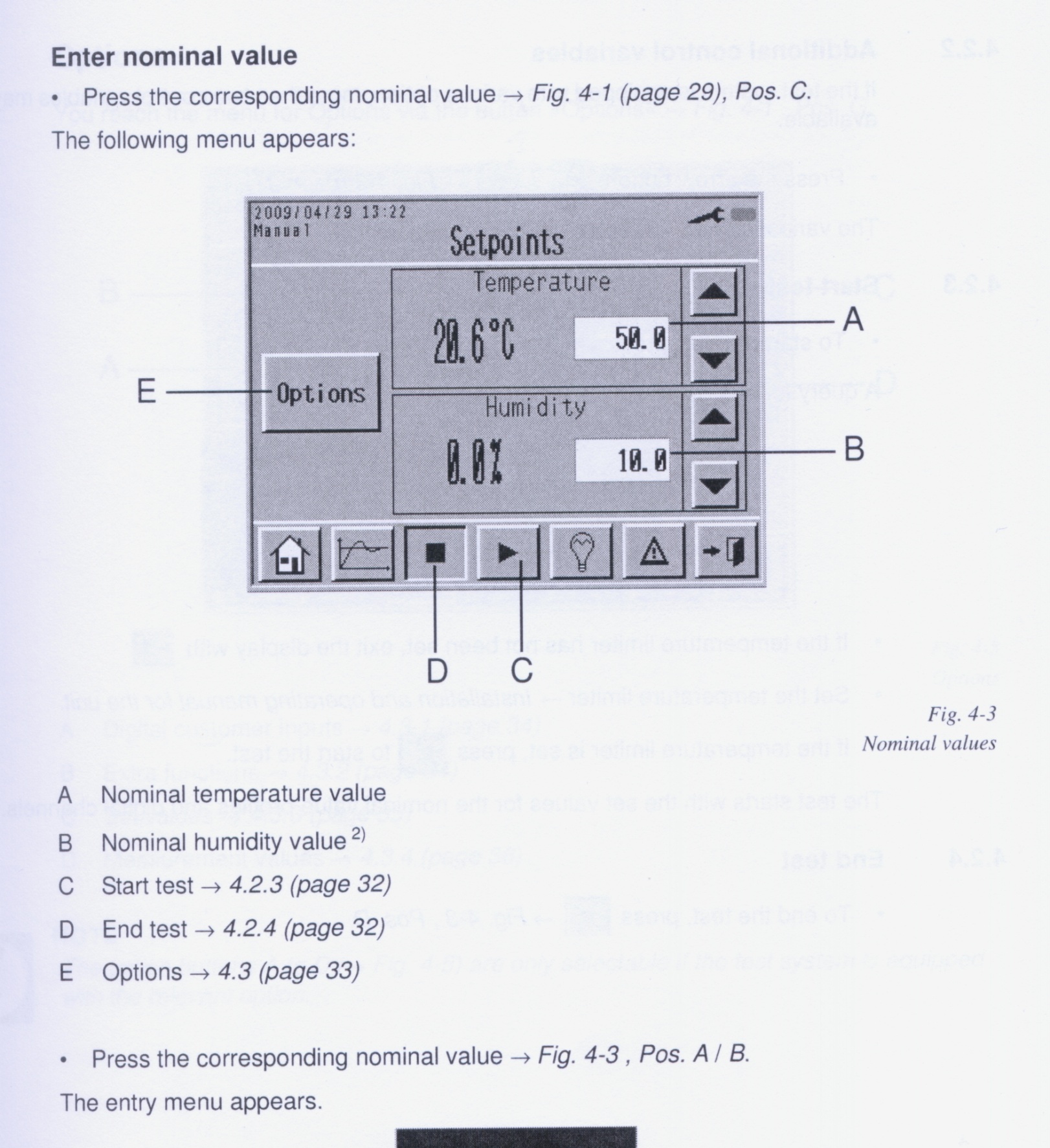 A - Valor Nominal da Temperatura
B - Valor Nominal da Umidade
C - Iniciar Teste
D - Parar Teste
E - Opções
Menu – Programa
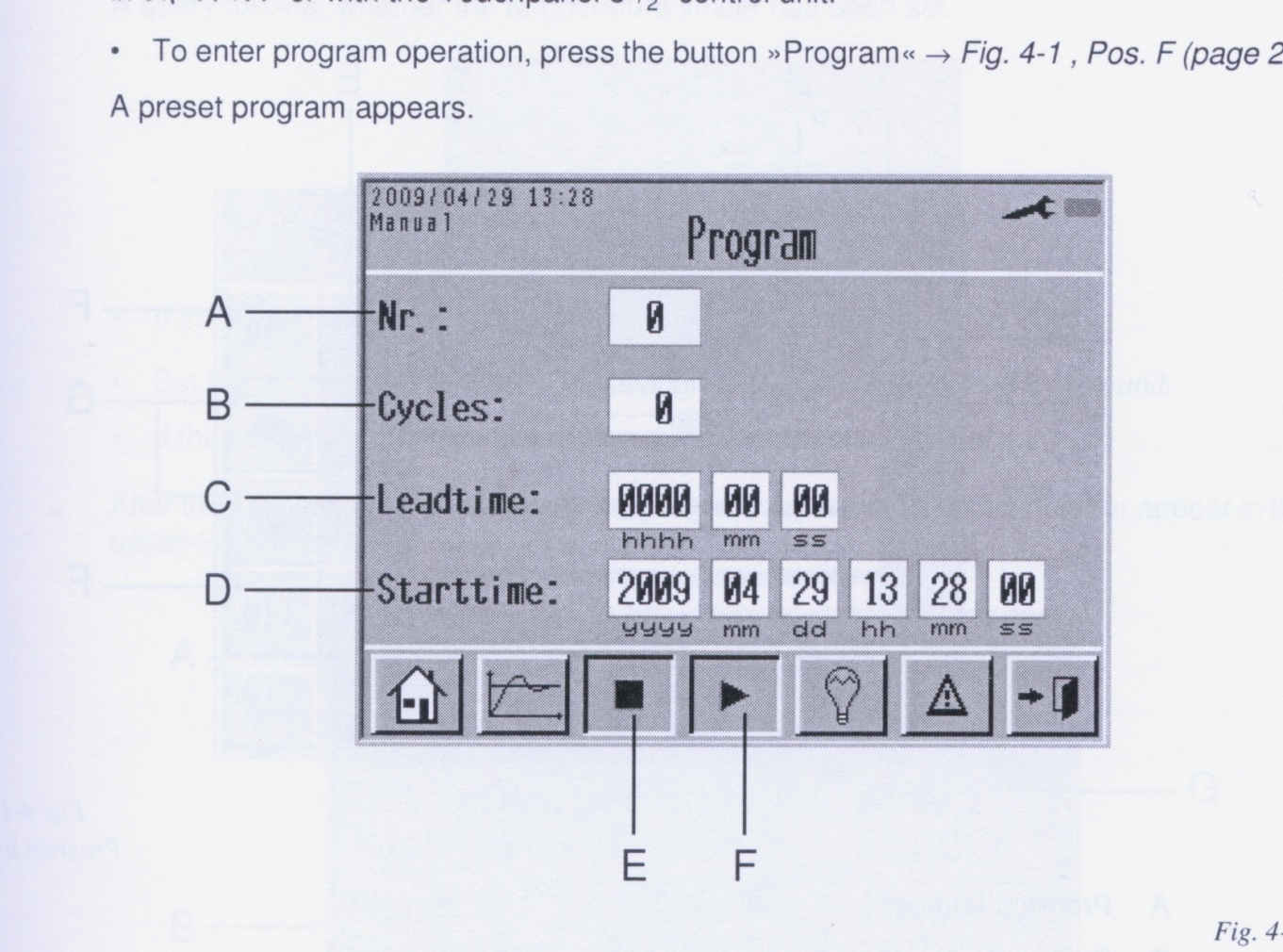 A - Número do Programa
B - Número de Ciclos do Programa
C - Tempo avançado
D - Tempo de Início do Programa
E - Parar Programa
F - Iniciar Programa
Exemplo de Programa.
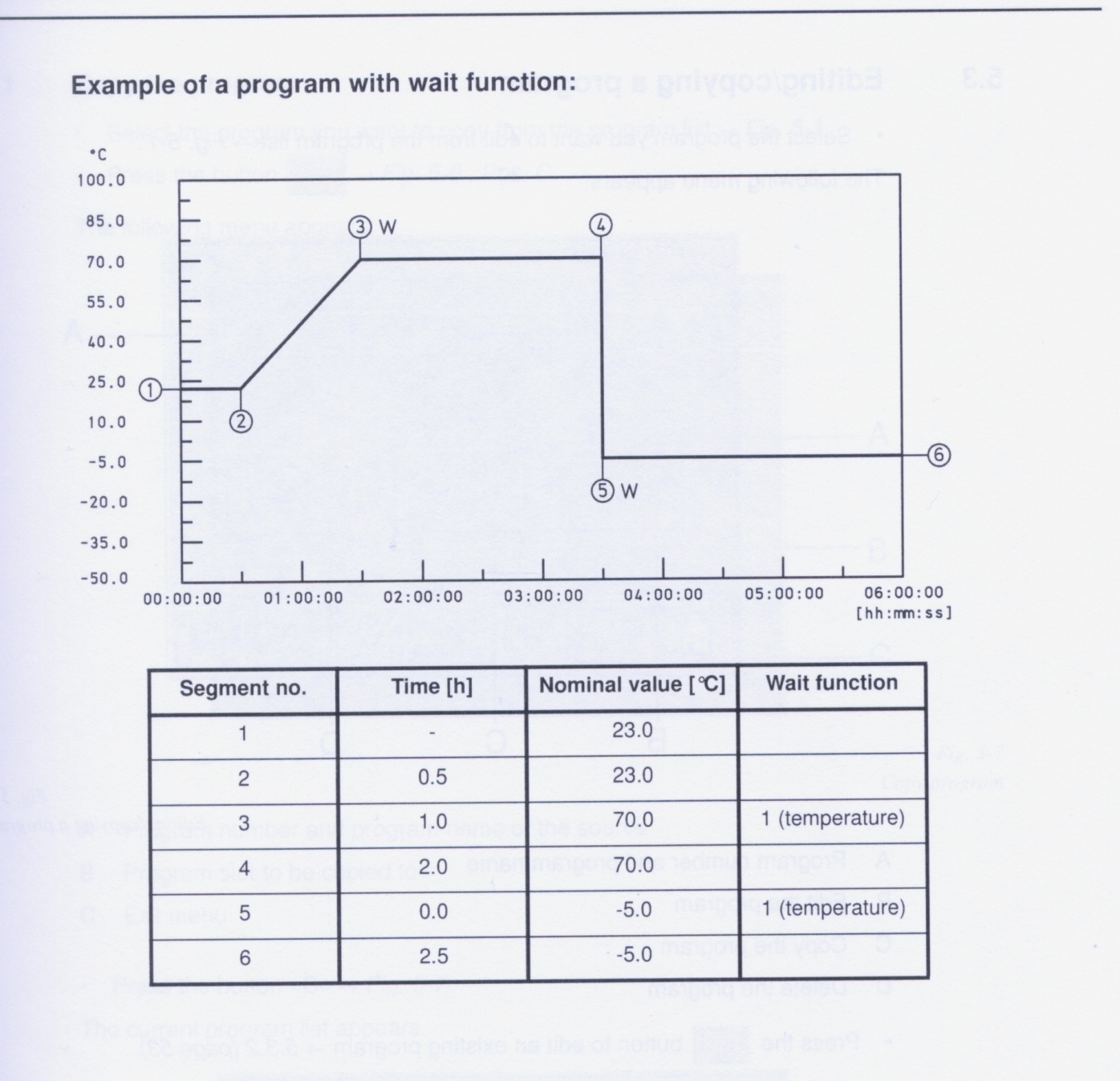 Exemplo de Ensaio na Câmara Climática
NBR14538 e NBR 14539

Ensaio para lâmpadas fluorescentes com reator integrado destinado a uso doméstico e iluminação geral.

                                    Potência nominal até 60W
                                    Tensão Nominal 100V a 250V
                                     Frequência Nominal 50 a 60 Hz
                                     Base de Rosca Edson
Características
Teste com Temperatura Controlada
Todas as medições devem ser realizadas a tensão nominal, frequência nominal e ambientes sem corrente de ar com Temperatura de                    . 

 Potência da Lâmpada não pode diferir em mais de 15% da potência nominal.

Fator de potência não pode ser inferior ao valor declarado em mais de 0.05.
Testes com Umidade Controlada
Resistência de Isolamento

Rigidez Dielétrica

A resistência de isolamento e a rigidez dielétrica devem ser adequadas entre as partes metálicas condutoras de corrente e as partes acessíveis da lâmpada.
Teste da Resistência de Isolamento
A lâmpada deve ser condicionada por 48h em uma câmara climática com umidade relativa entre 91% e 95% a uma temperatura constante escolhida entre          e

 A resistência de isolamento deve ser medida na cabine úmida com tensão elétrica c.c. de 500V, 1 min após a aplicação da tensão. A resistência de isolamento entre as partes metálicas condutoras de corrente na base e as partes acessíveis na lâmpada deve ser maior que 4MΩ.
Teste da Rigidez Dielétrica
Imediatamente após o ensaio de resistência de isolamento, as partes metálicas condutoras de corrente na base e as partes acessíveis na lâmpada devem suportar um ensaio de tensão elétrica, por 1 min, com uma tensão de 4000V c.a. 
 Nenhuma descarga externa ou ruptura deve ocorrer durante o ensaio, que deve ser realizado externamente a cabine da câmara climática e após retirada de gotas d’água visíveis.